Deutsch 1
G Stunde
Donnerstag, der 20. September 2012Deutsch 1 (G Stunde)		Heute ist ein E - Tag
Unit: Introduction to German & Germany

Objectives:
Learn phrases about the date and weather, telling time
Introduction to federal states of German
Find information about the federal states

Der Unterricht:  
Welcher Tag ist heute? Wie ist das Wetter? Wie spät ist es?
Die deutschen Bundesstaaten
Arbeitsblatt besprechen
Buch, Seite 8 lesen
Präsentationen besprechen, 
Präsentationen sind am Montag
Netbooks

Hausaufgaben:  finish Presentations – due Monday
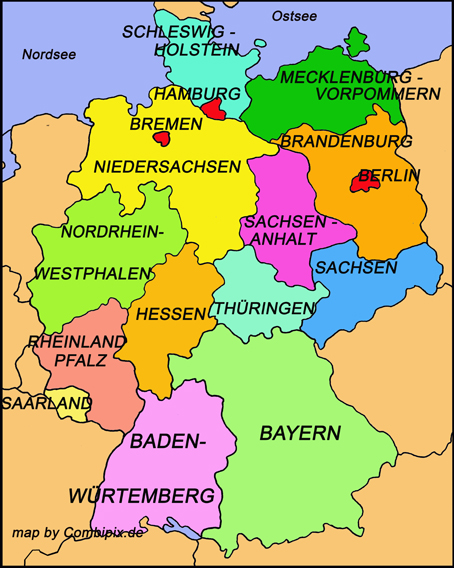 Die Deutschen Bundesländer
Buch: Seite XL
Schreibe die Namen der Staaten, die an Deutschland grenzen (to boarder) 

Lese Seite 8

Welche Staaten sprechen noch Deutsch?
Österreich
Liechtenstein
Schweiz
Luxemburg
Belgien
Log-in information for Netbook
Username: student ID
Password: 
First letter of your first name – capitalized
First letter of your last name – lower case
Numbers for your birth-month – two digits
Numbers for your birth-year – last two digits
Male – add 01  or female – add 02

Edmodo
edmodo.com
Group code: lictlt
Die Zahlen
Elf			+  plus
Zwölf			-   minus
Dreizehn		x   mal
Vierzehn		/   geteilt duch
Fünfzehn
Sechzehn
Siebzehn
Achtzehn
Neunzehn
Zwanzig
Null
Eins
Zwei
Drei
Vier
Fünf
Sechs
Sieben
Acht
Neun
Zehn
Zahlen von 20 - 1000
Vierzig 			40

Fünfzig			50

Sechzig			60

Siebzig			70

Achtzig			80

Neunzig			90

Einhundert – Hundert		100

Zweihundert		200

Dreihundert		300

Vierhundert drei und fünfzig	453

Eintausend – Tausend		1000
Zwanzig			20

Ein – und – zwanzig		21

Zwei – und – zwanzing 	22

Drei – und – zwanzig		23

Vierundzwanzig		24

Fünfundzwanzig		25

Sechsundzwanzig		26

Siebenundzwanzig		27

Achtundzwanzig		28

Neunundzwanzig		29

Dreißig			30
Welche Zahl ist das?
35

87

100

450

2012

99

5

34
288

671

1300

5311

1998

1985

14

0